Краевое государственное бюджетное общеобразовательное учреждение 
для обучающихся, воспитанников с ограниченными возможностями здоровья
 «Завьяловская общеобразовательная школа-интернат»
Опыт проведения 
мероприятий по поддержке чтения
Автор:  Панафидина Н.А., заведующий школьной библиотекой
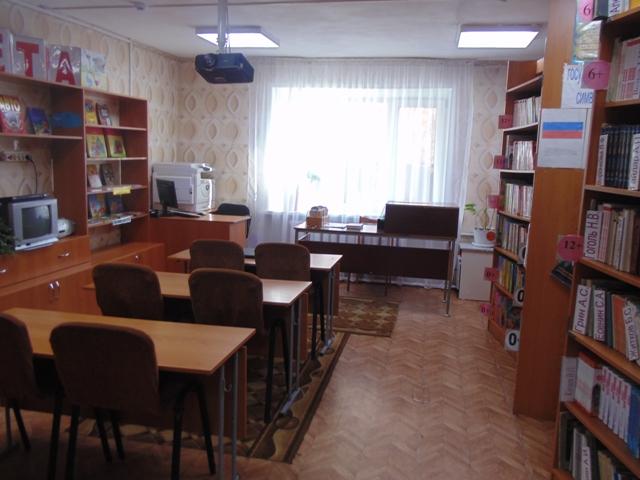 Школьная           библиотека
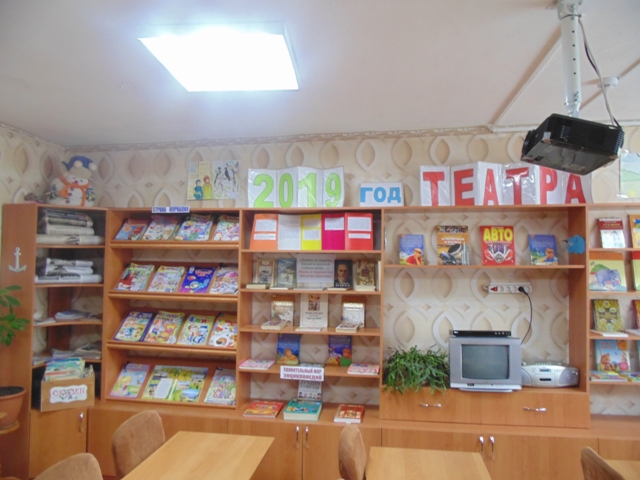 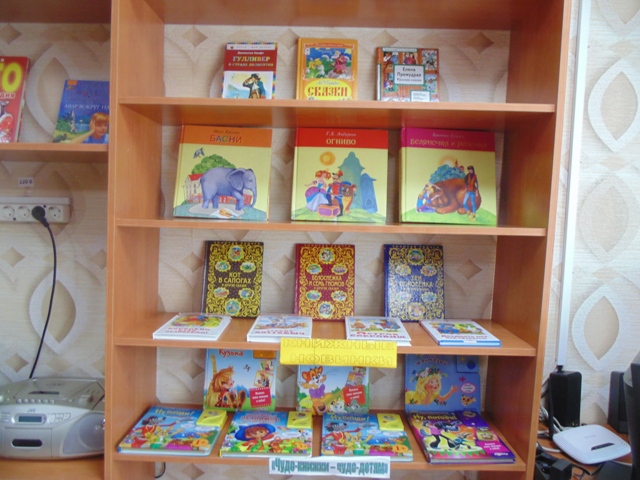 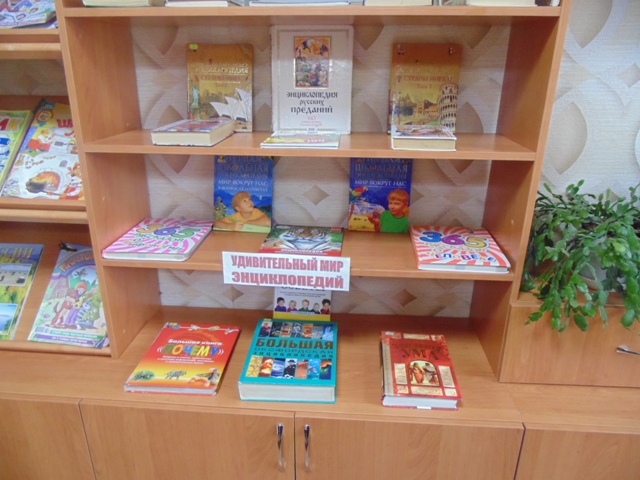 Общий фонд библиотеки-4669 экз.
Число посещений – 1665
Объем книговыдачи 1534
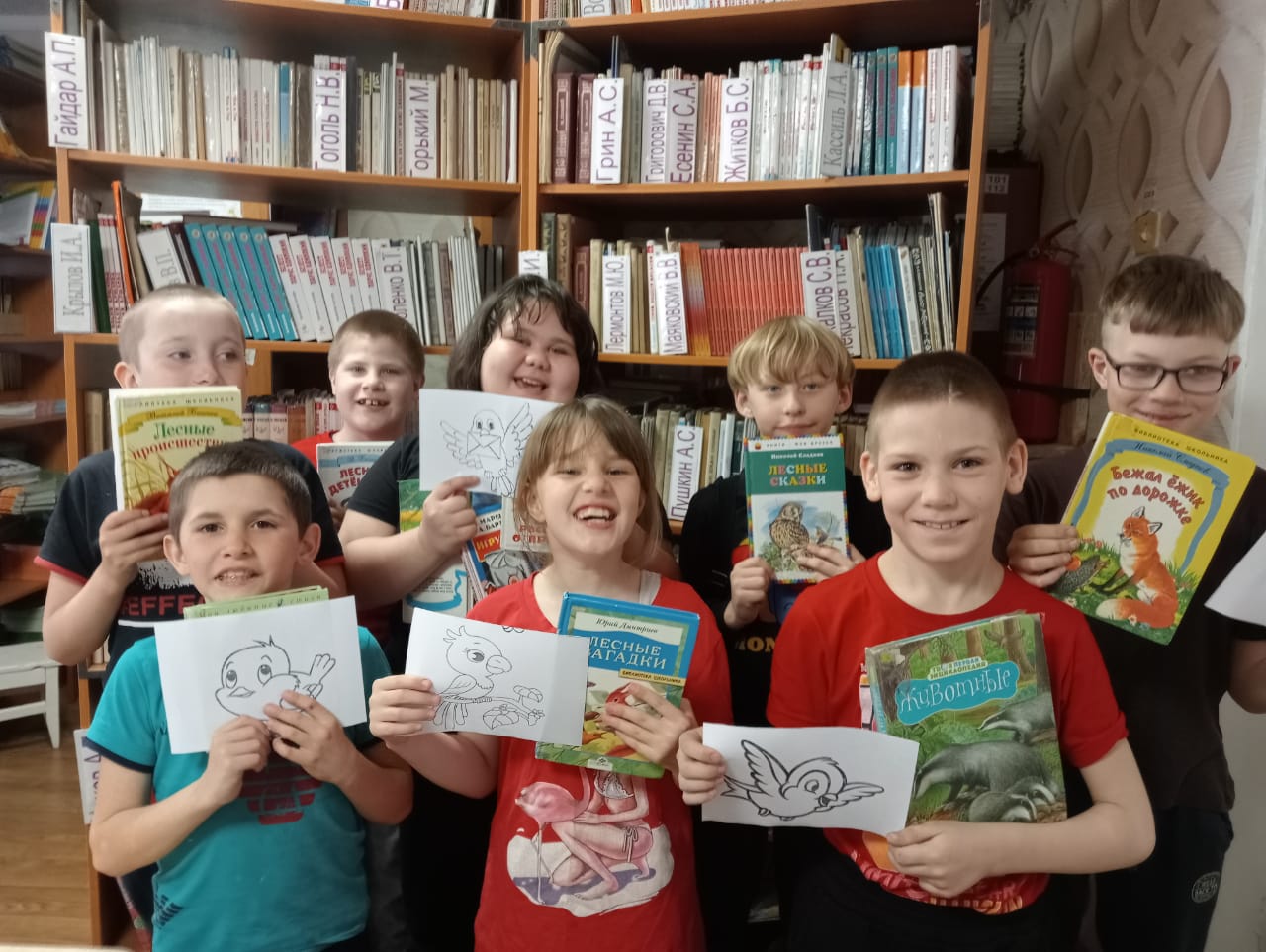 Самые активные читатели - обучающиеся 1-4 классов
Цели и задачи:
повышение статуса чтения, читательской активности;
улучшение качества чтения;
развитие культурной и читательской компетентности детей и юношества;
формирование у подрастающего поколения высоких гражданских и духовно-нравственных ориентиров.
Театрализованное представление по теме: «Красавица осень в литературных произведениях»
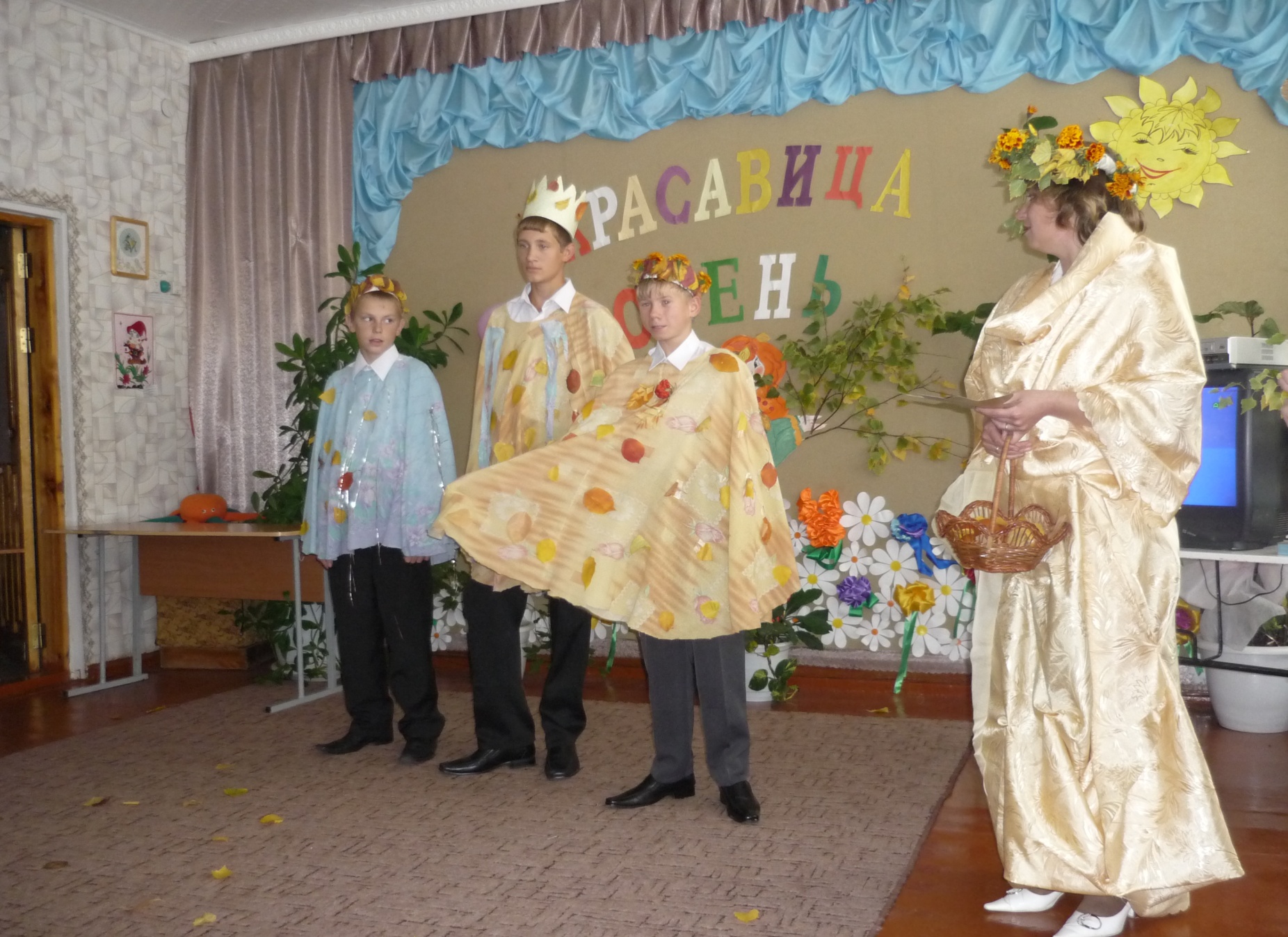 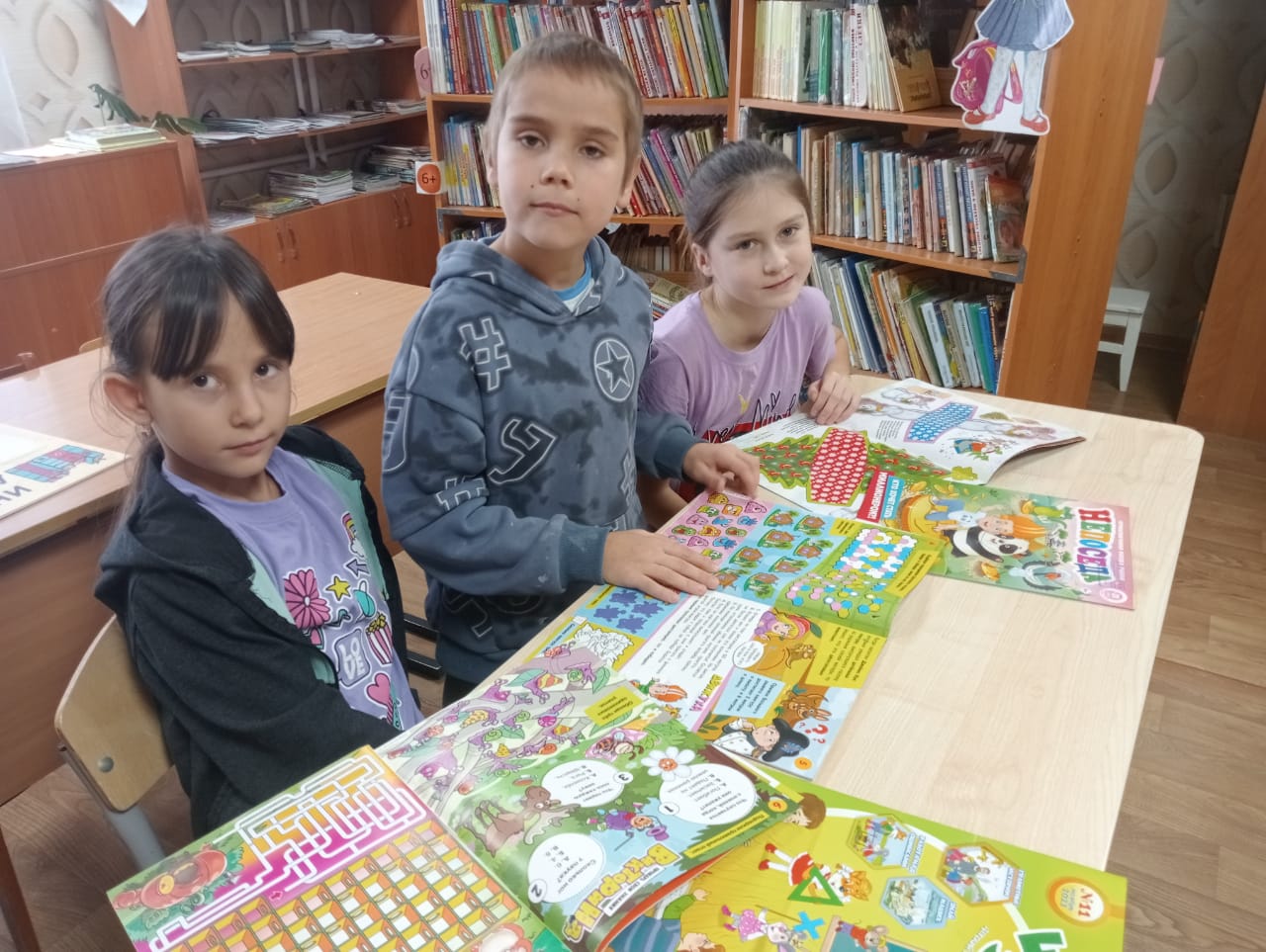 Библиотечный урок во 2 классе «Знакомство с периодическими изданиями»
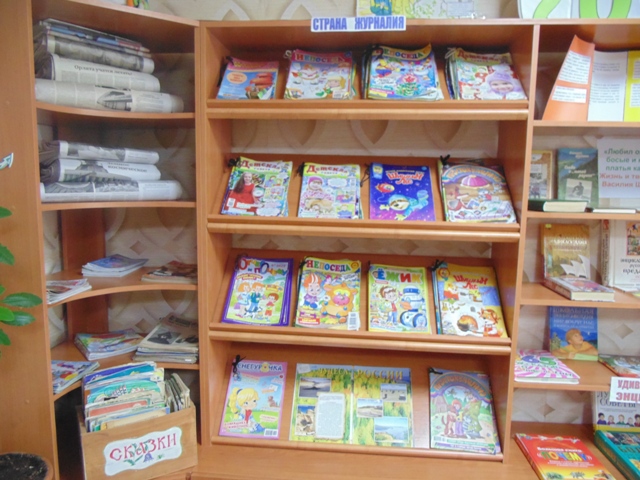 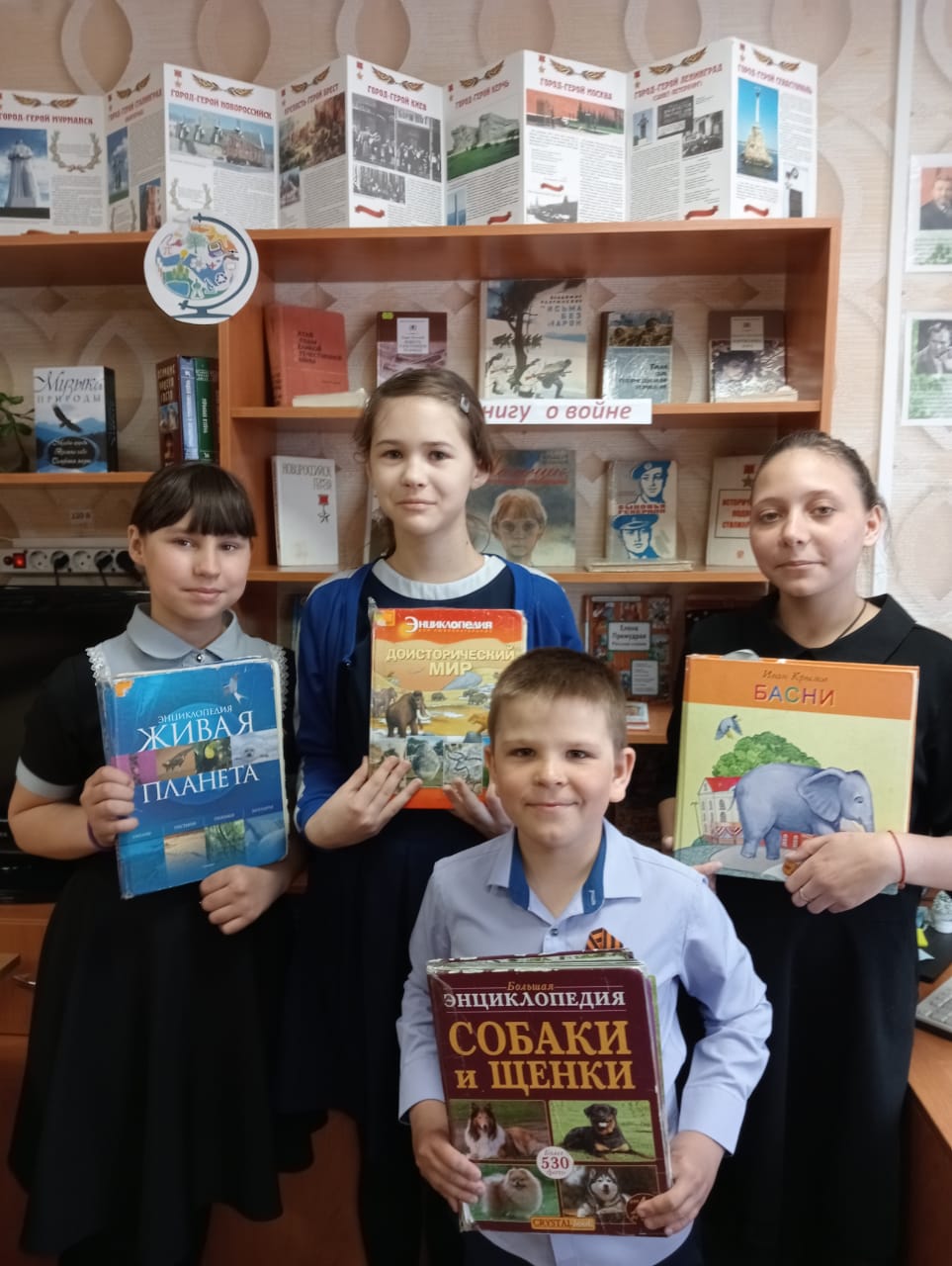 Обучающиеся 6 класса участвуют в акции «Приведи друга в библиотеку»
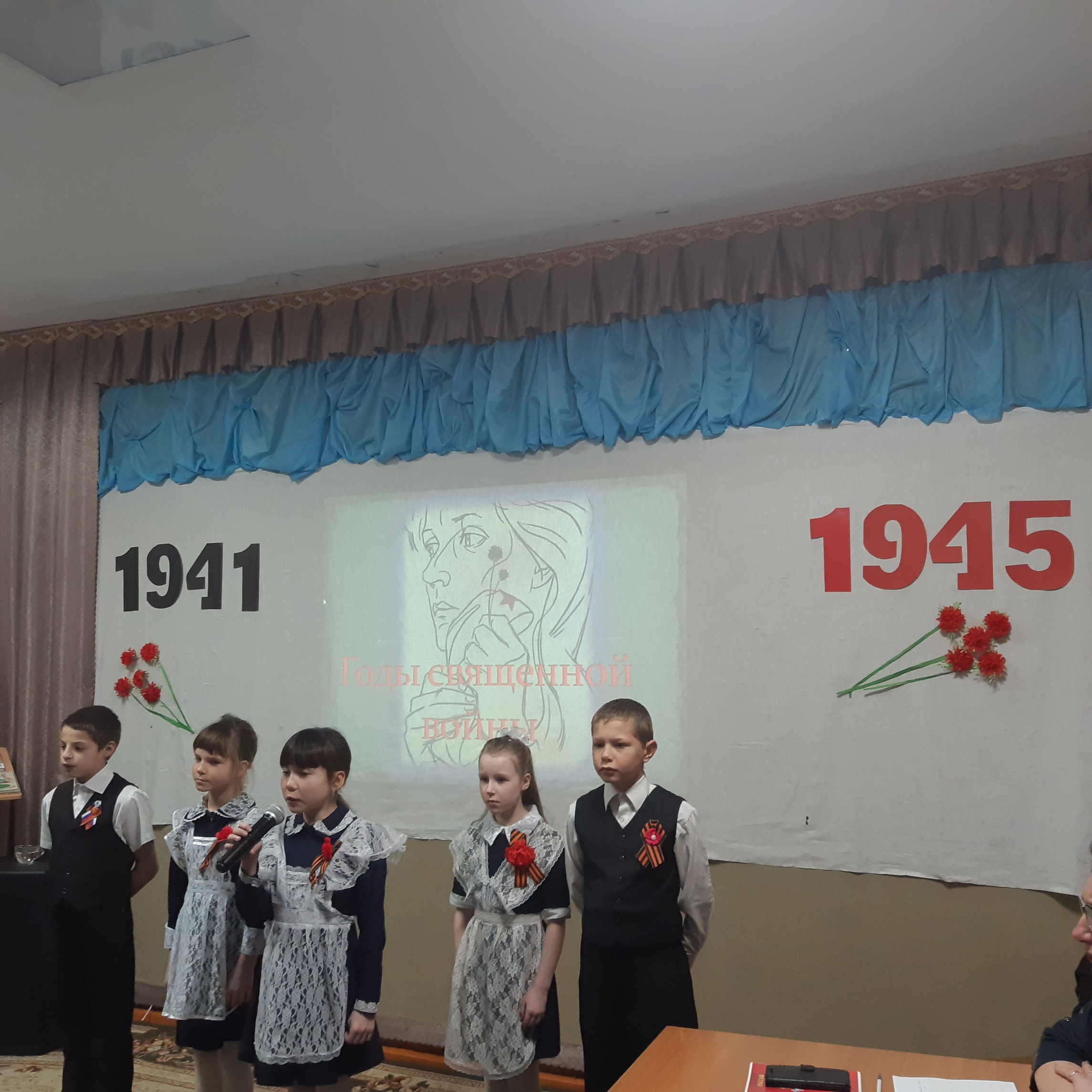 Конкурс чтецов «Годы священной войны»
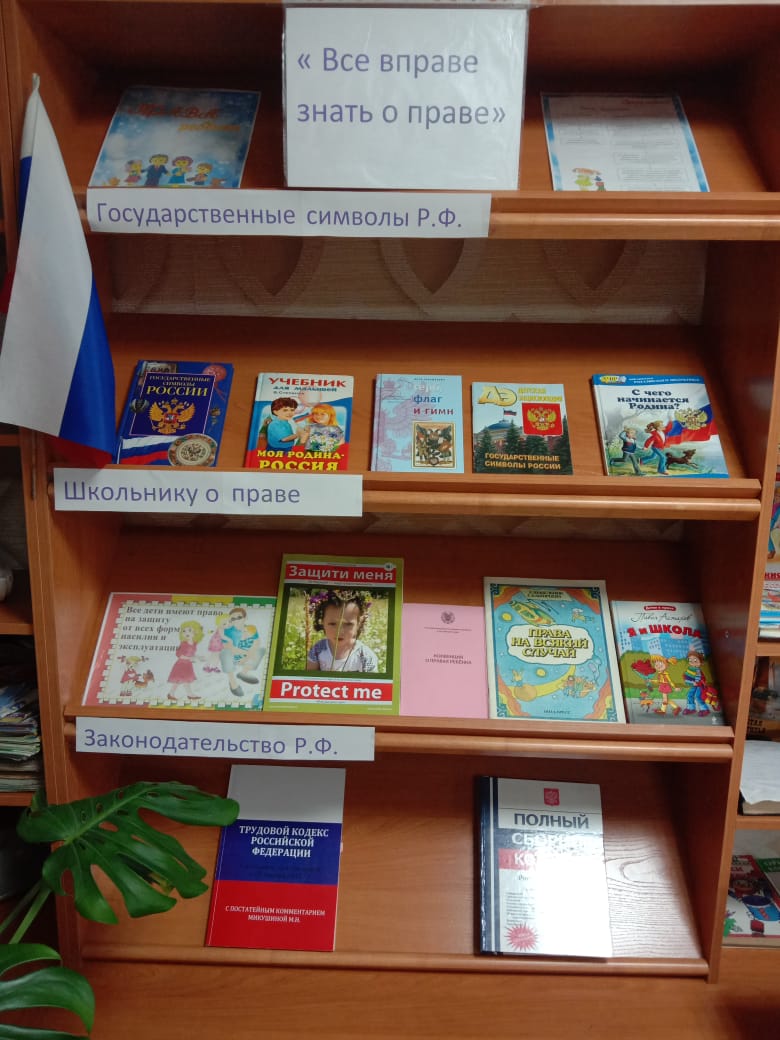 Выставка книг по теме: «Все вправе знать о праве»
Тематические выставки книг: «Аллея добрых книг», «Была война, была победа…»
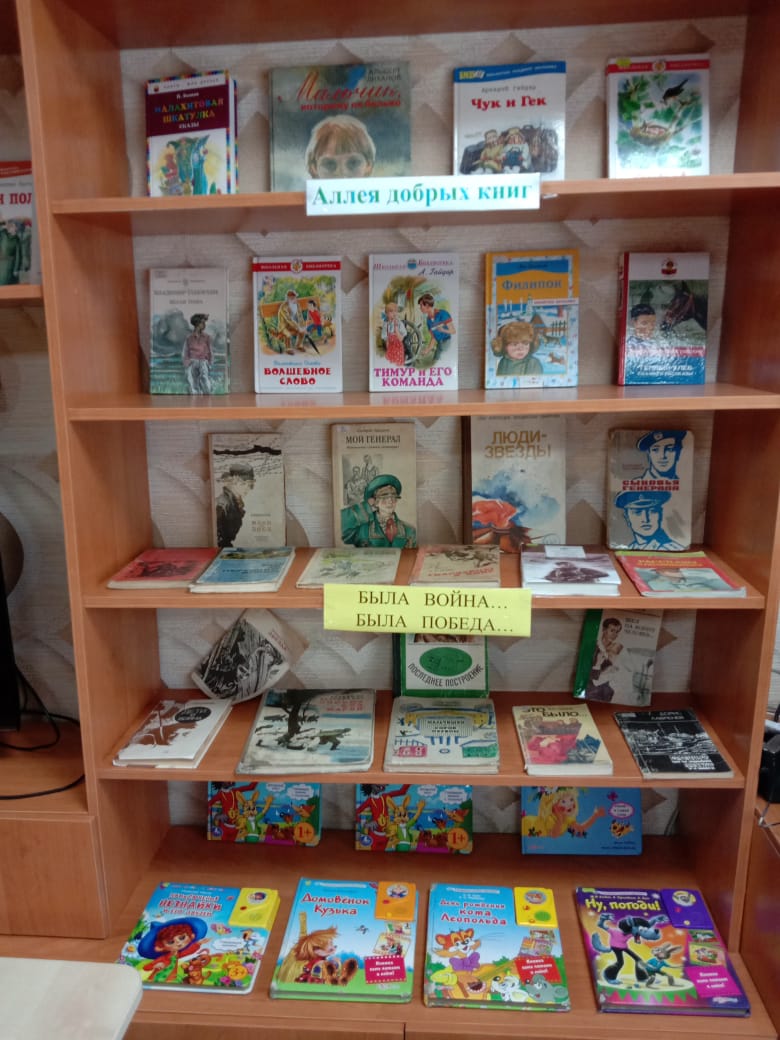 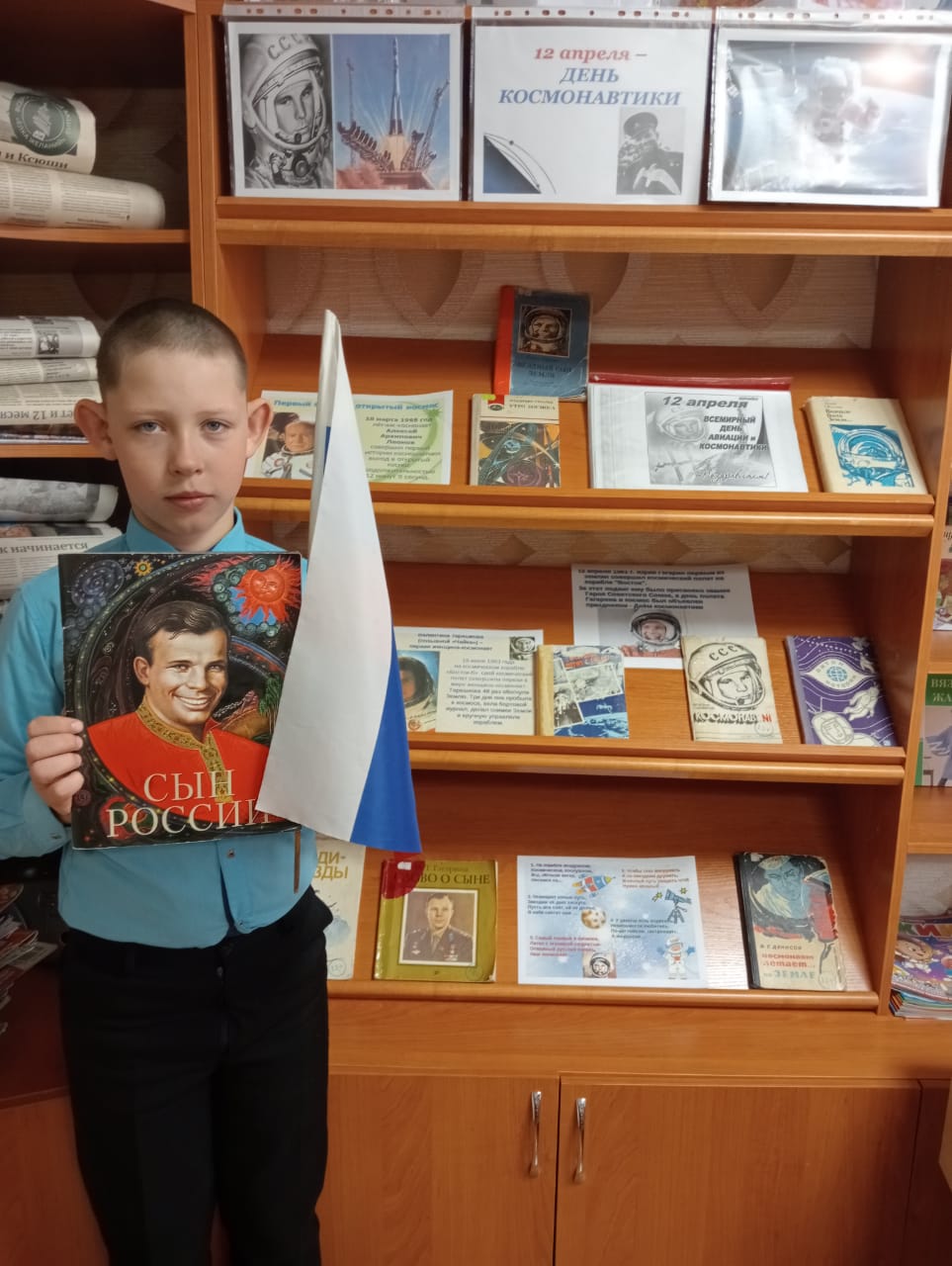 Тематическая выставка книг, посвященная Дню космонавтики
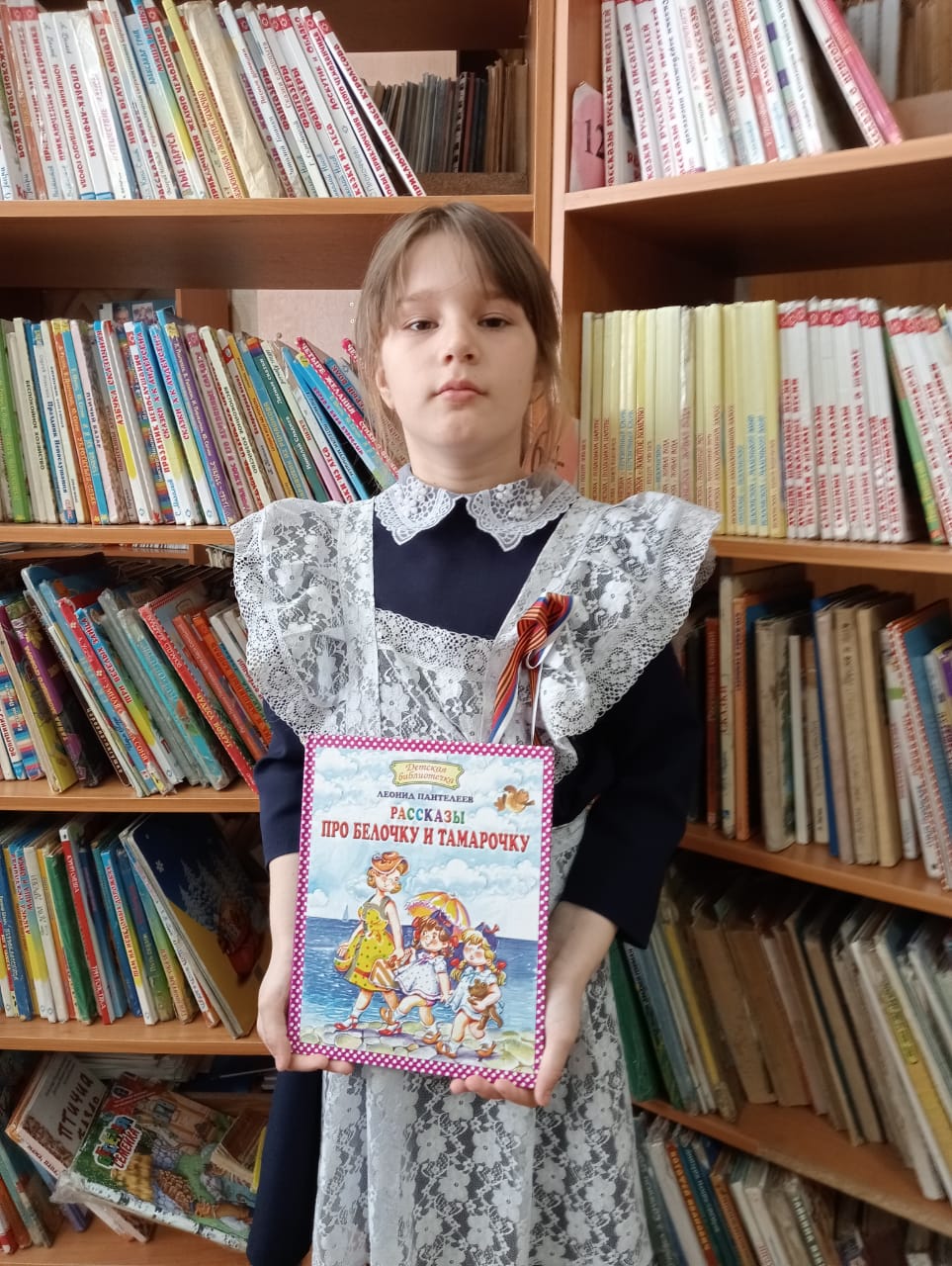 Читать не вредно, вредно не читать»
Спасибо за внимание!